PREPARACIÓ PROVES D’ACCÉS A GRAU MITJÀ 2019
Competència matemàtica
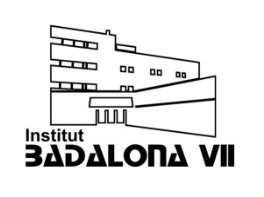 Regla de tres
Per resoldre problemes de proporcionalitat quan tenim tres o més valors coneguts i una incògnita.
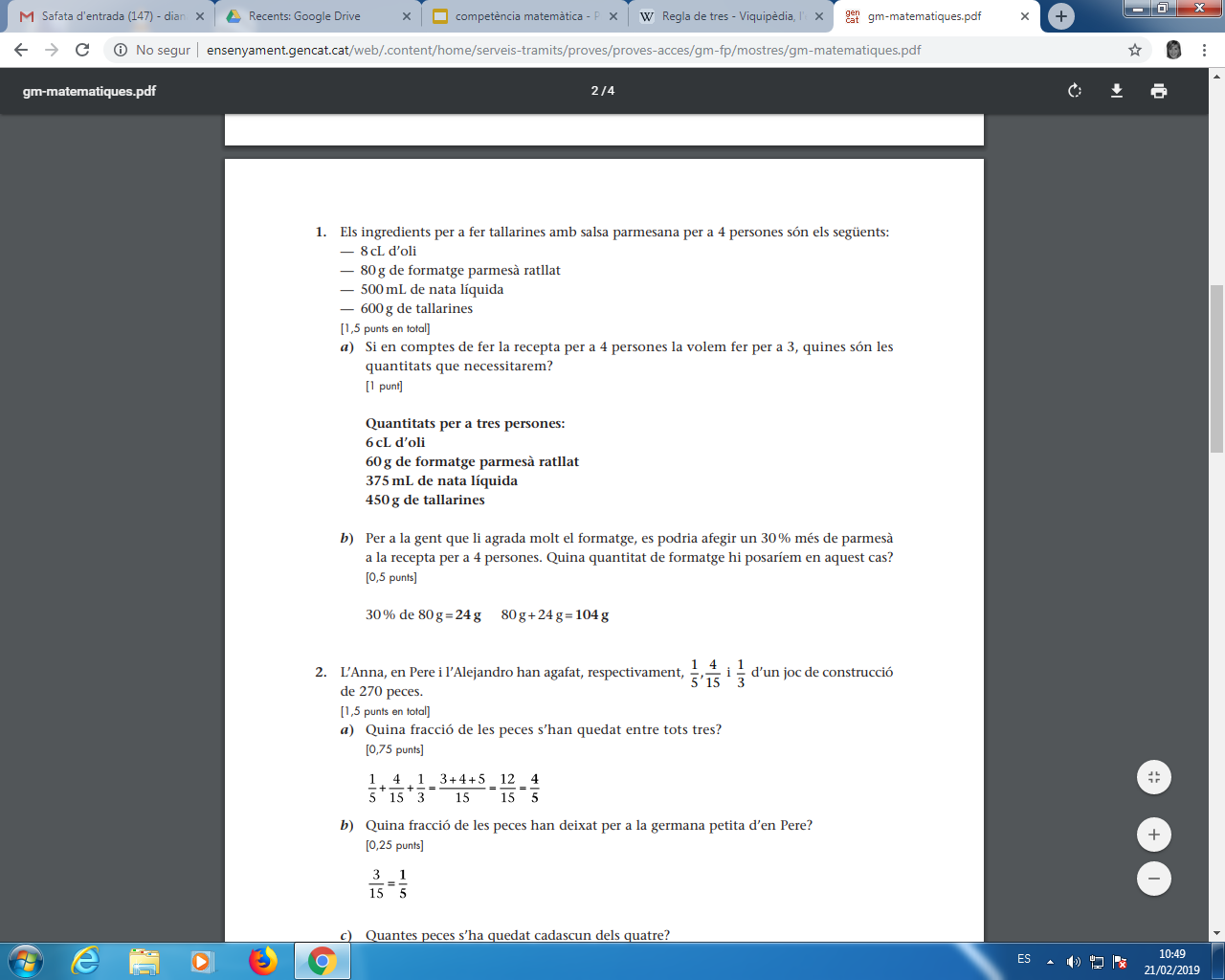 x = 8·3  = 24 = 6 cl d’oli
        4      4

x = 80·3 = 240 = 60 g de formatge parmesà
        4         4

x = 500·3 = 1500 = 375 ml de nata líquida
         4            4

x = 600·3 = 1800 = 450 g de tallarines
         4            4
Regla de tres
Per resoldre problemes de proporcionalitat quan tenim tres o més valors coneguts i una incògnita.
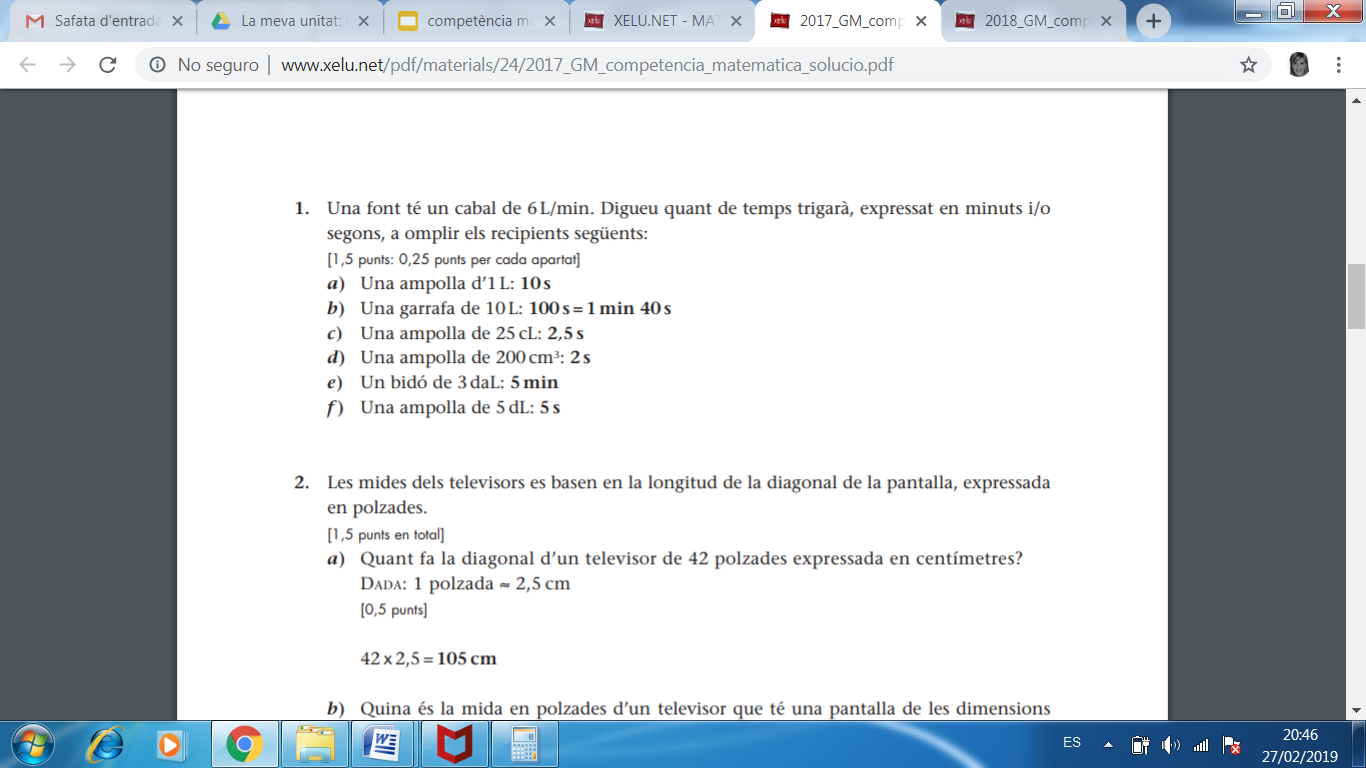 6 l → 1 min = 60 segons
x = 60·1  = 60 = 10 s
        6          6

x = 60·10 = 600 = 100 s
          6         6
25 cl = 0,25 l
x = 60·0,25 = 15 = 2,5 s
          6           6

200 cm³ = 0,2 dm³ = 0,2 l
x = 60·0,2 = 12 = 2 s
         6           6
3 dal = 30 l
x = 60·30  = 1800 = 300 s
          6             6

5 dl = 0,5 l
x = 60·0,5 = 30 = 15 s
          6         6
Fracció d’una quantitat
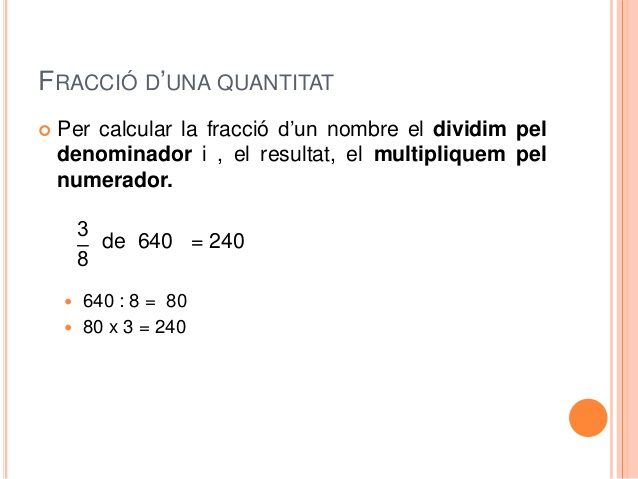 125 : 5 = 25 · 2 = 50
16 : 4 = 4 · 3 = 12
Àrees
Àrees dels polígons regulars
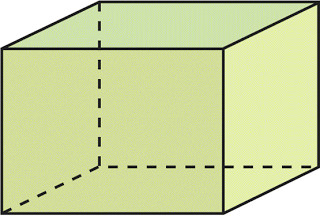 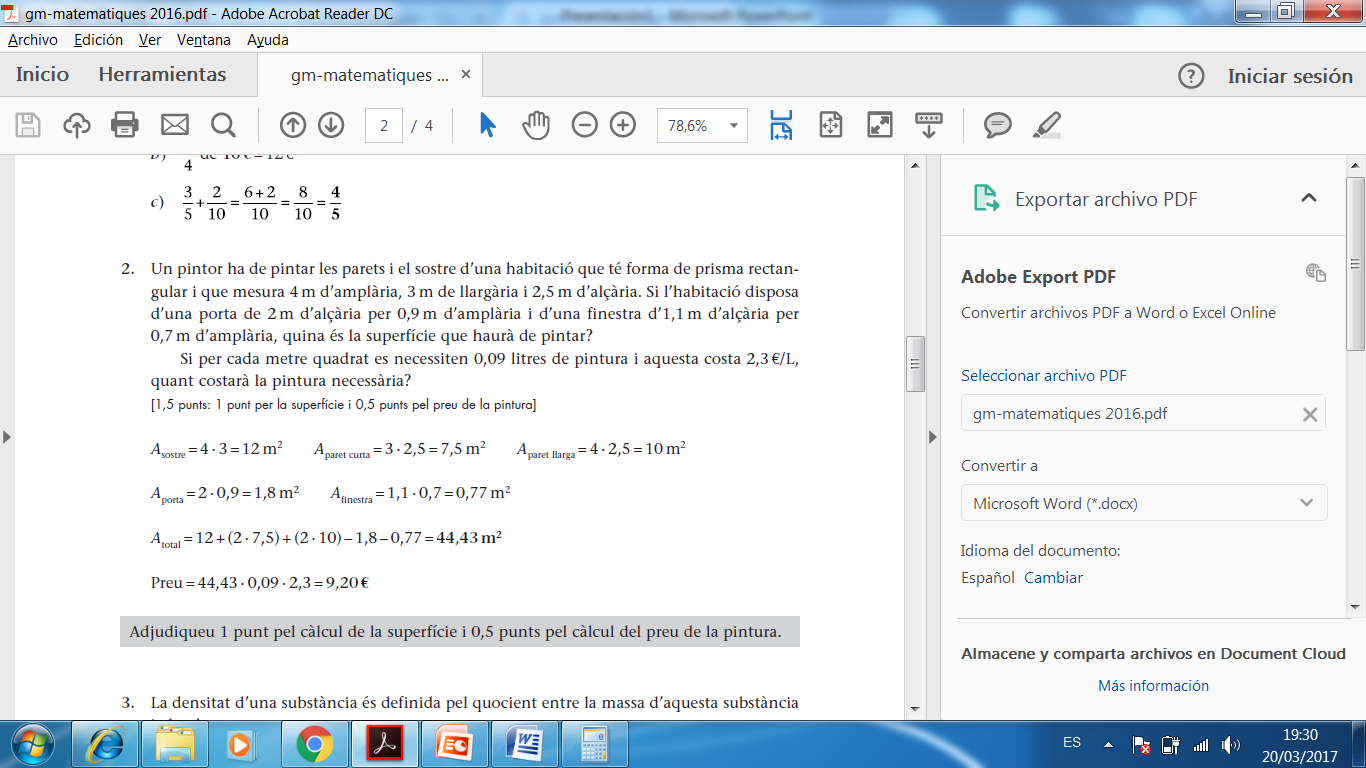 2,5 m
4m
3 m
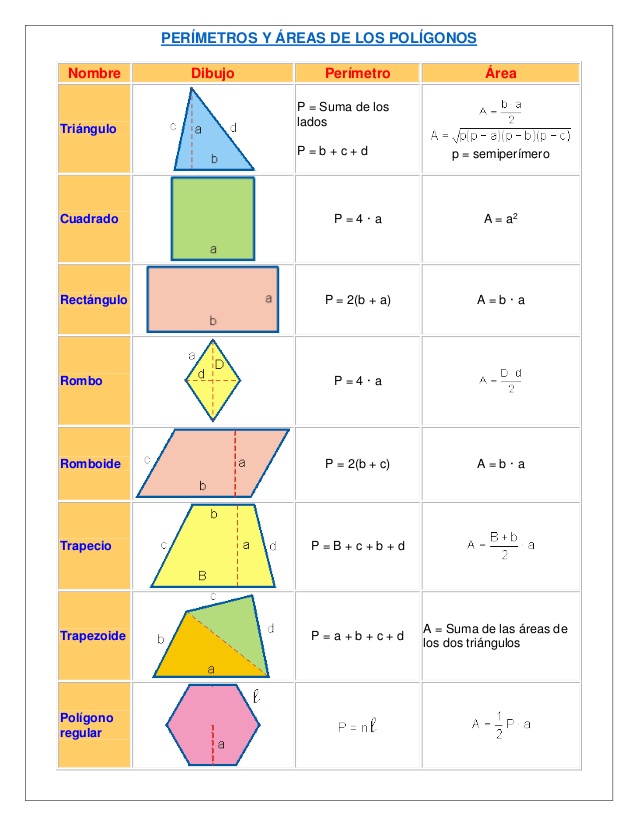 Representació de funcions
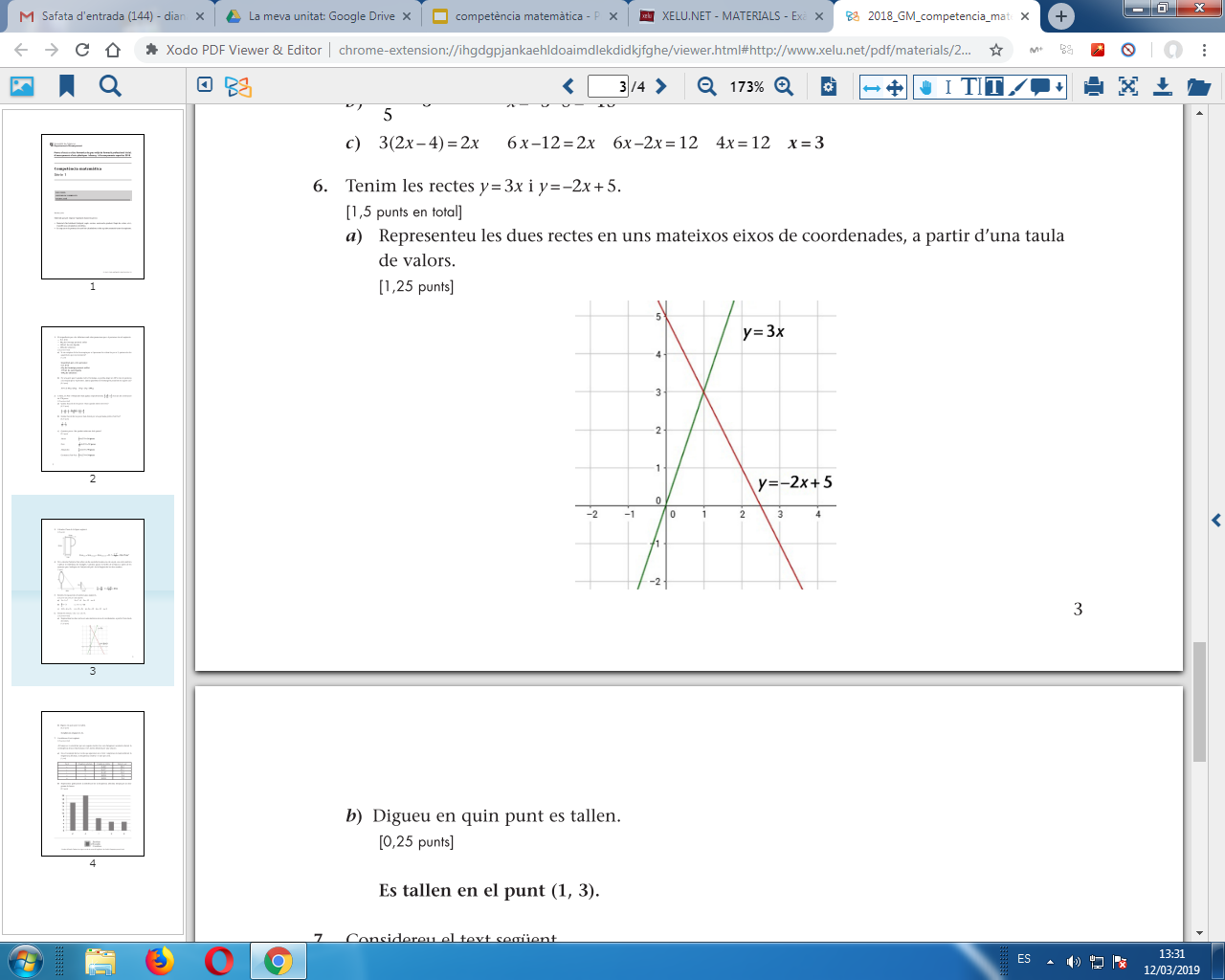 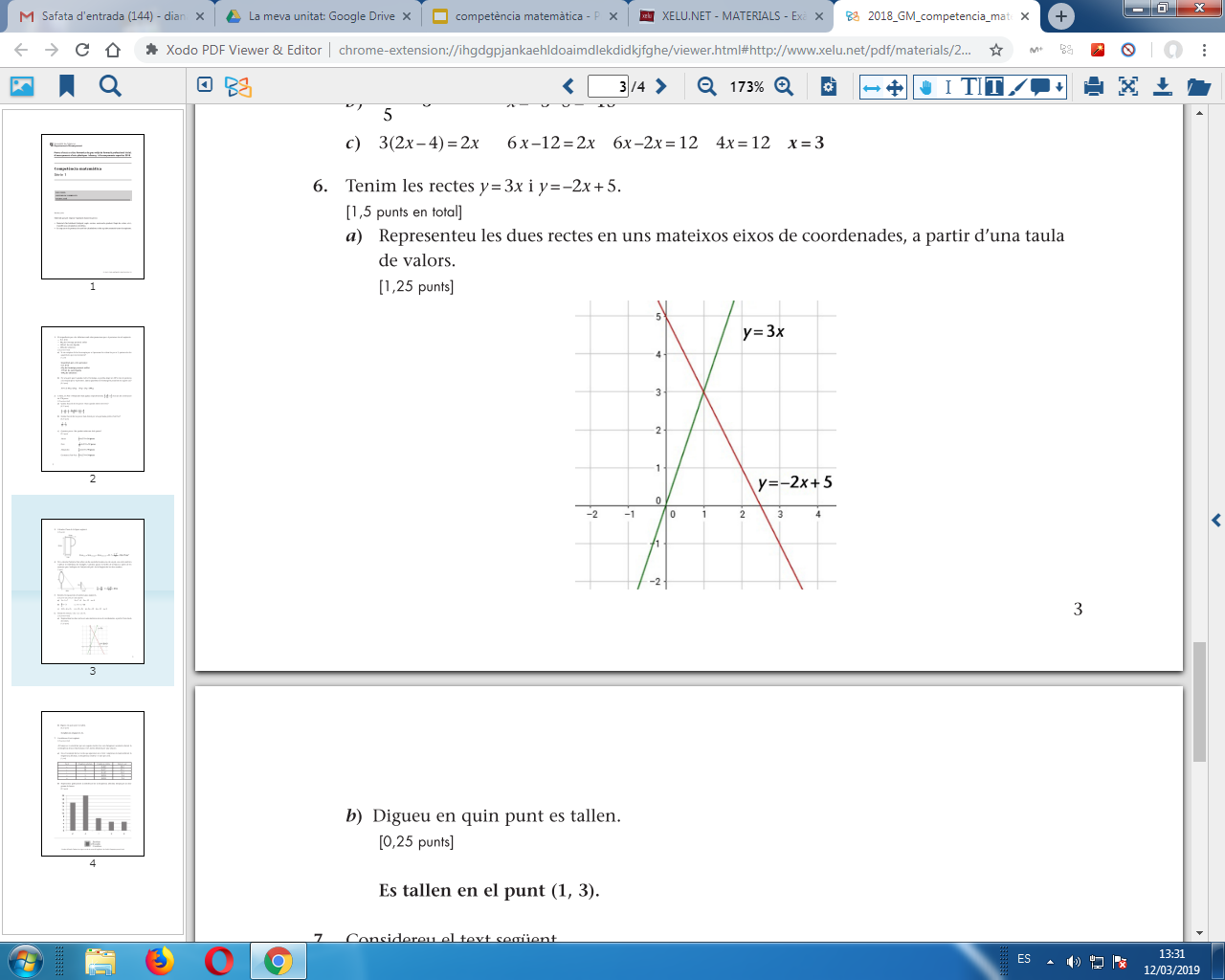 y = 3·x
y = -2x + 5
Densitat
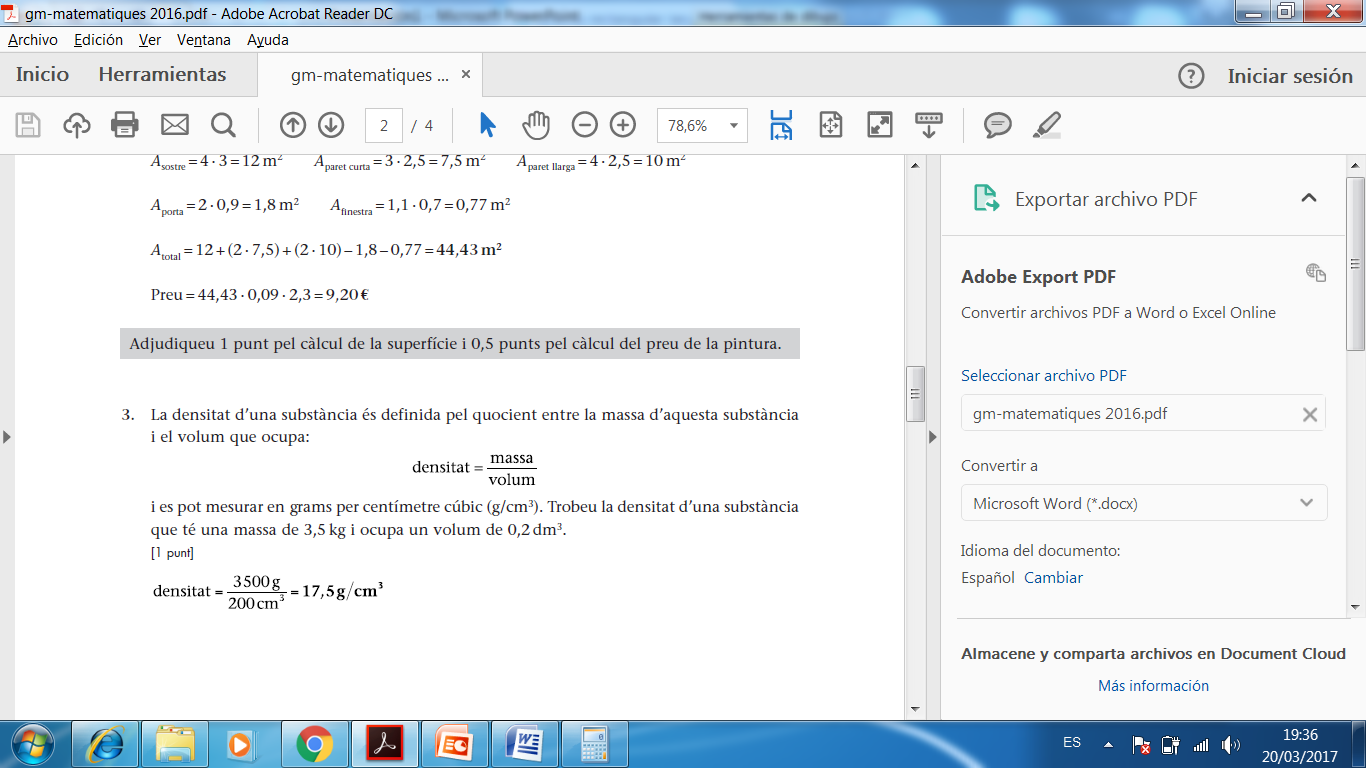 0,2 dmᵌ · 1000 = 200 cmᵌ
3,5 kg · 1000 = 3500 g
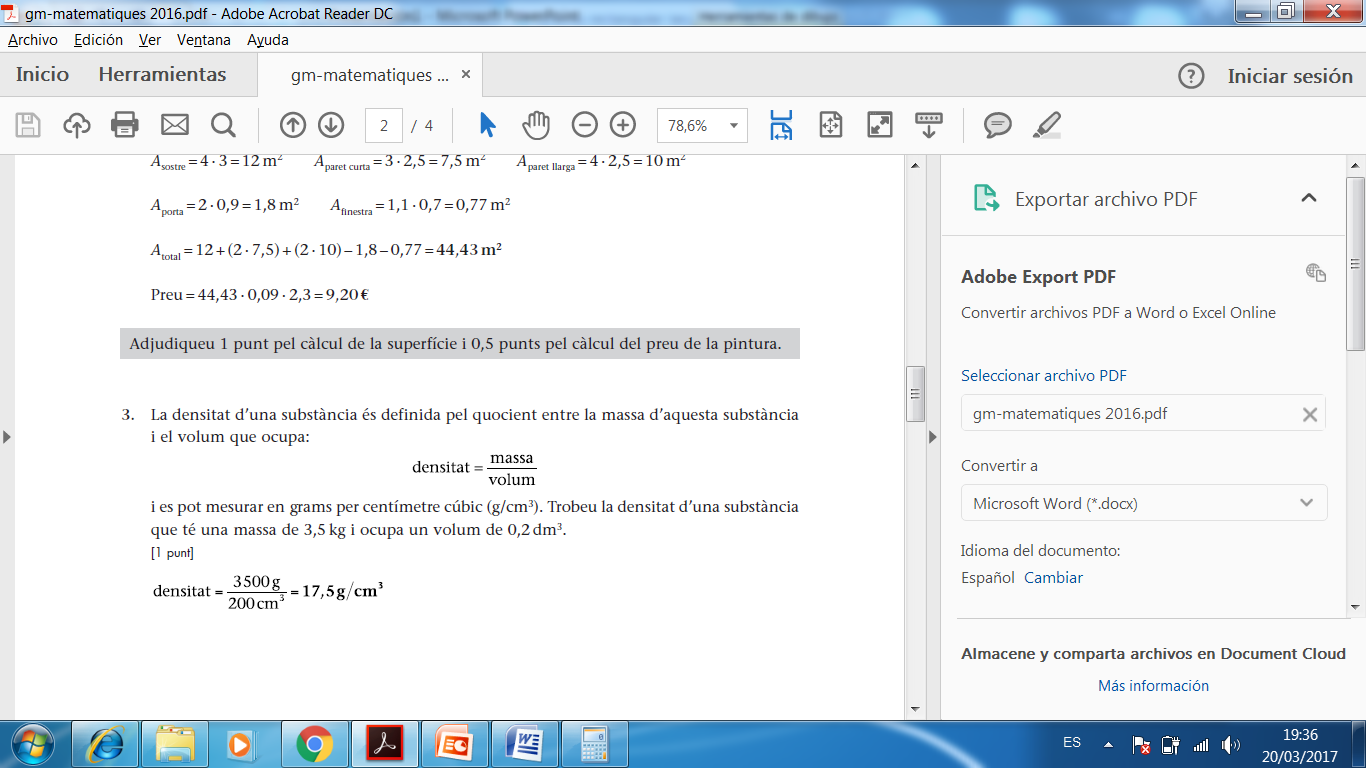 Escales
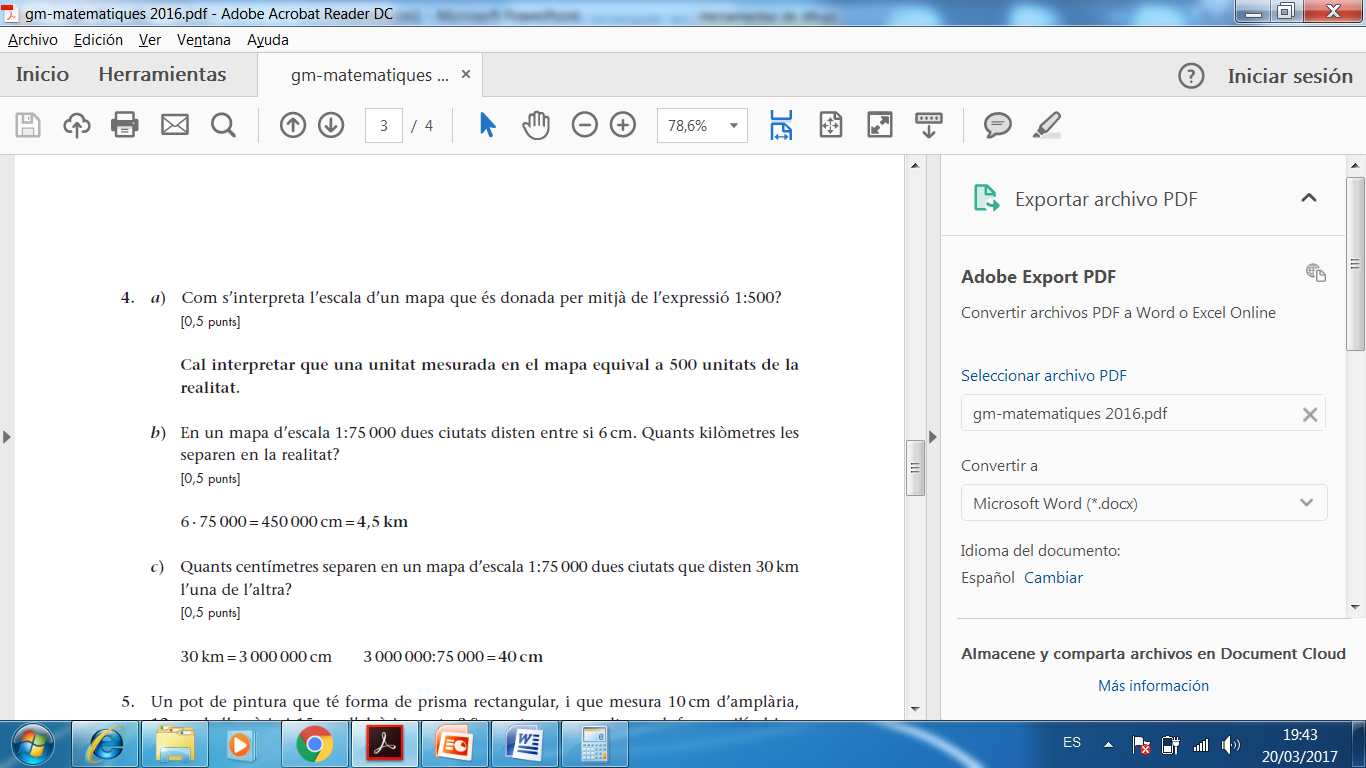 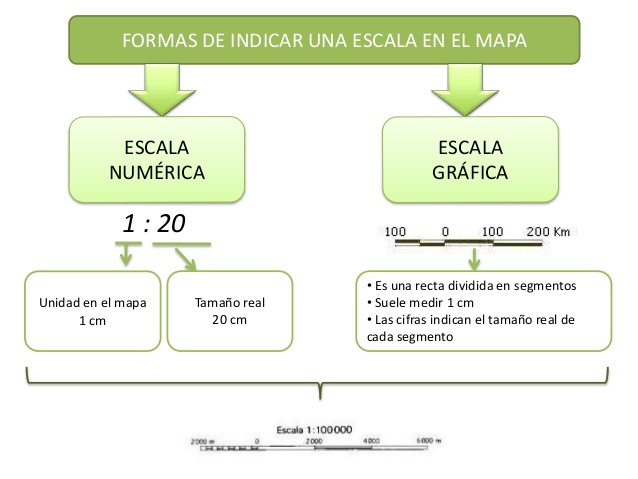 Això vol dir que una unitat en el mapa equival a 500 unitats de la realitat, és a dir, 1cm en el mapa són 500 cm a la realitat.
500
500 cm
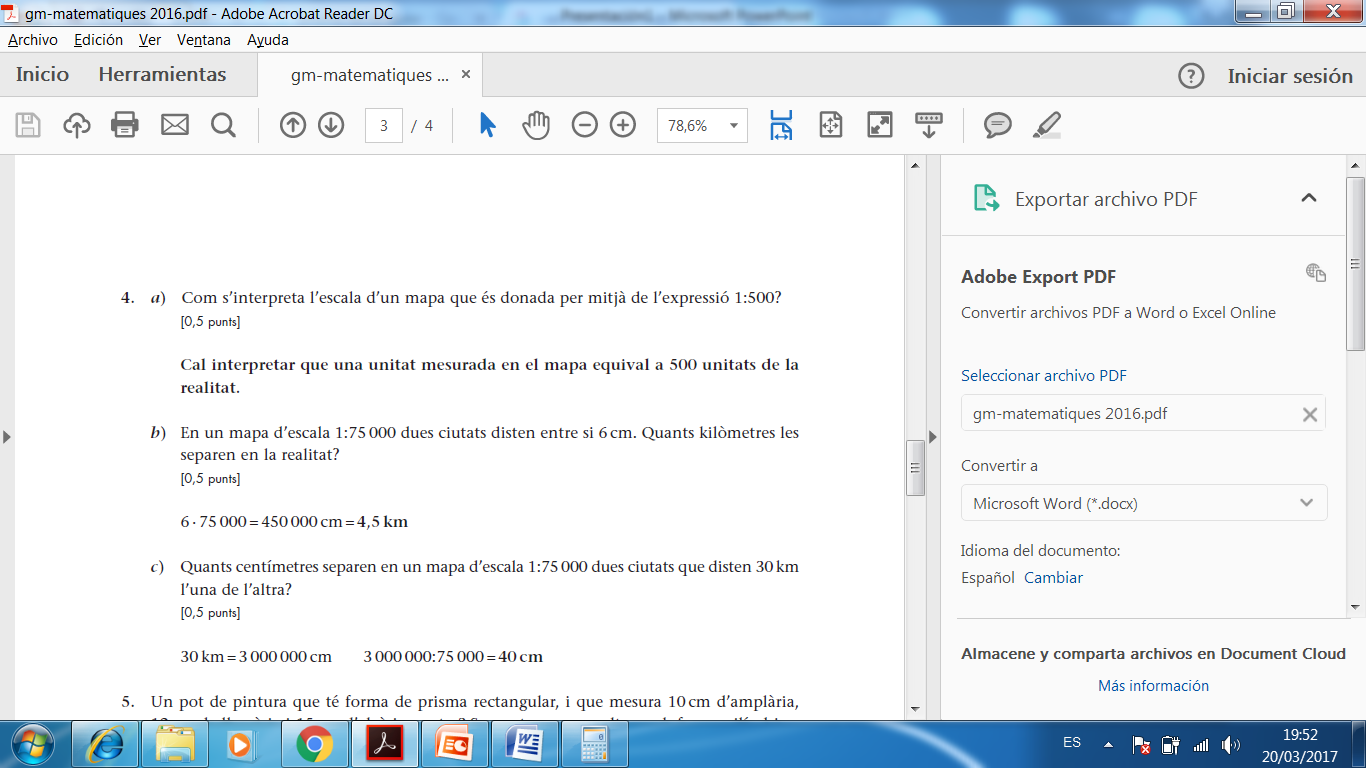 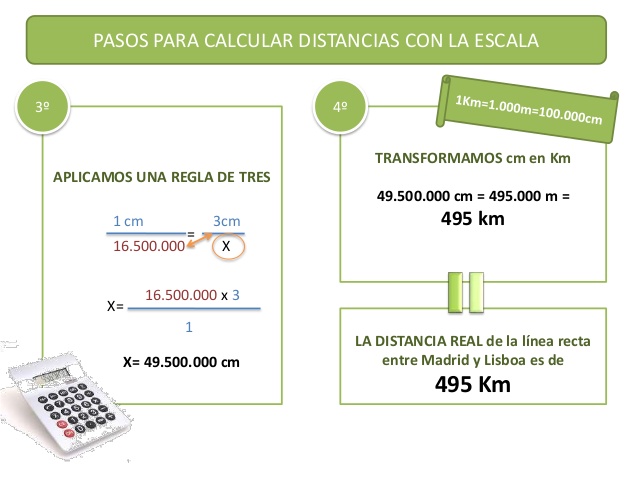 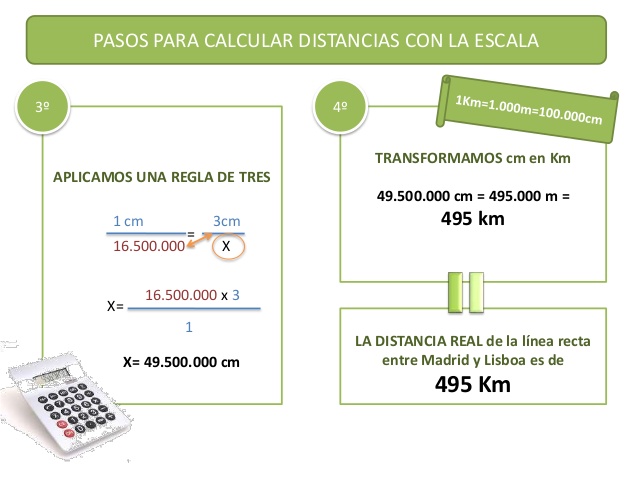 450000 cm : 100000 = 
4,5 km
6 cm
75000
75000
6
450000 cm
4,5 km
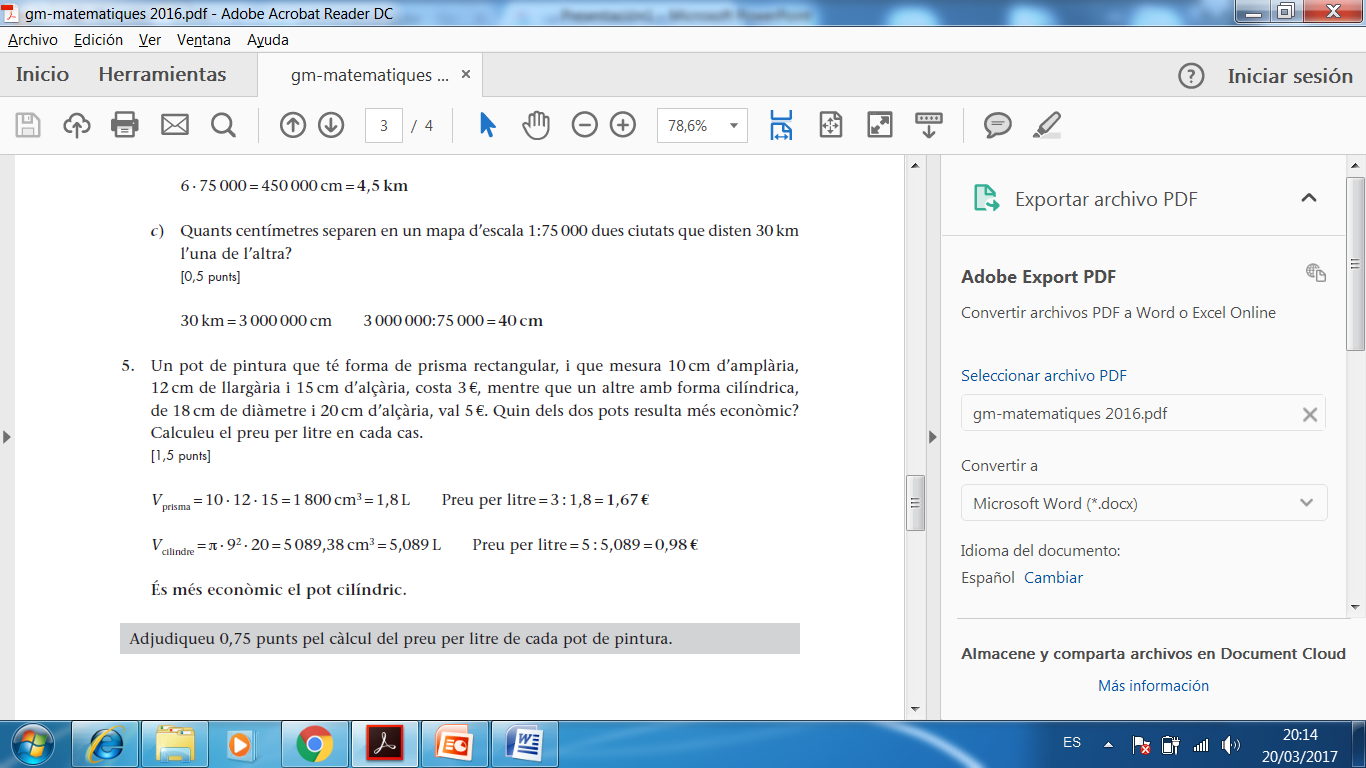 1r pas: Traspàs de km a cm

30 km · 100000 = 3.000.000 cm
2n pas: Divisió entre distància real i distància al mapa

3.000.000 : 75.000 = 40 cm
Volums
Volums de les figures geomètriques
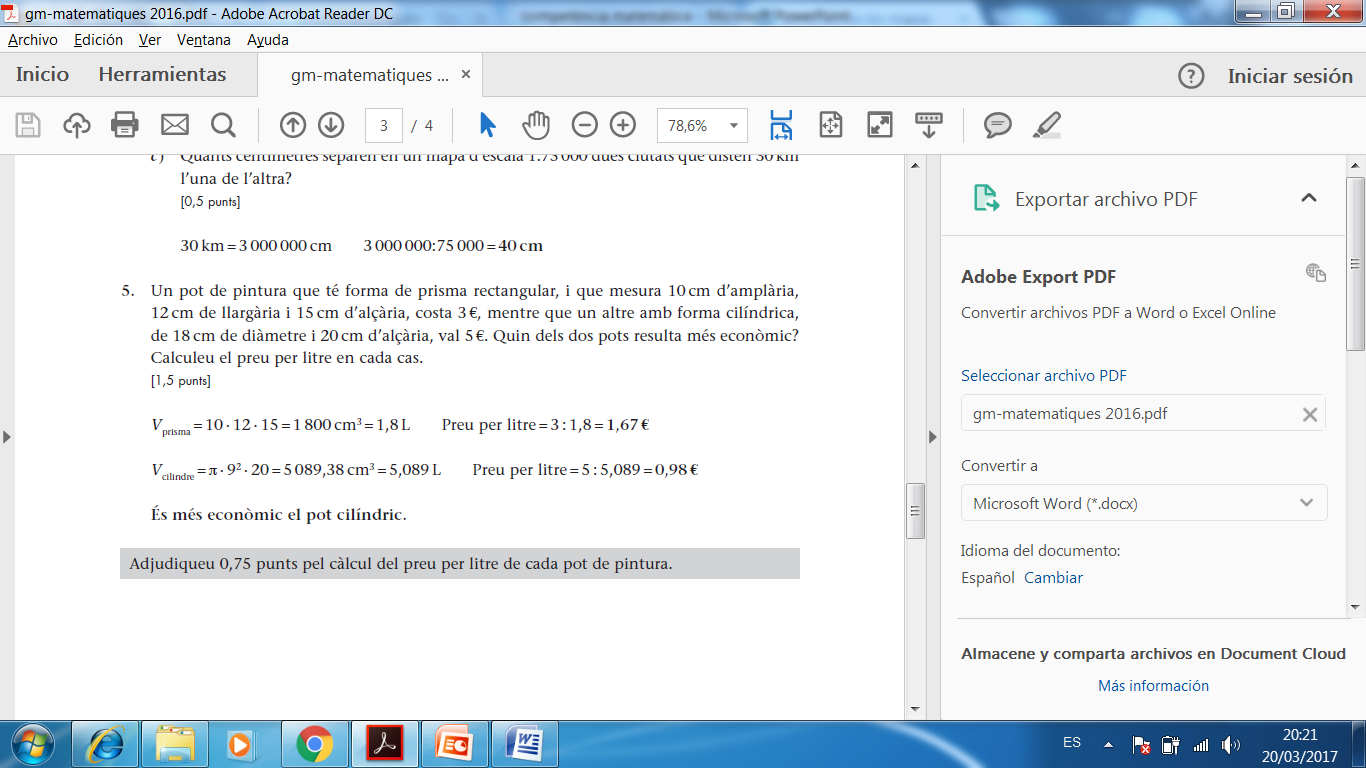 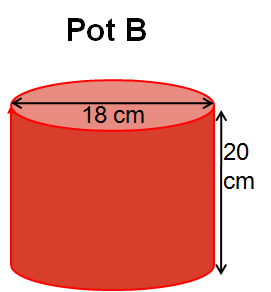 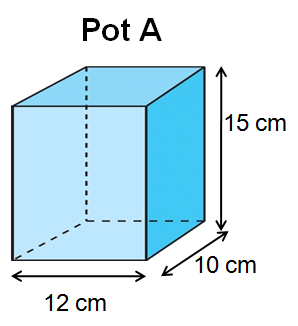 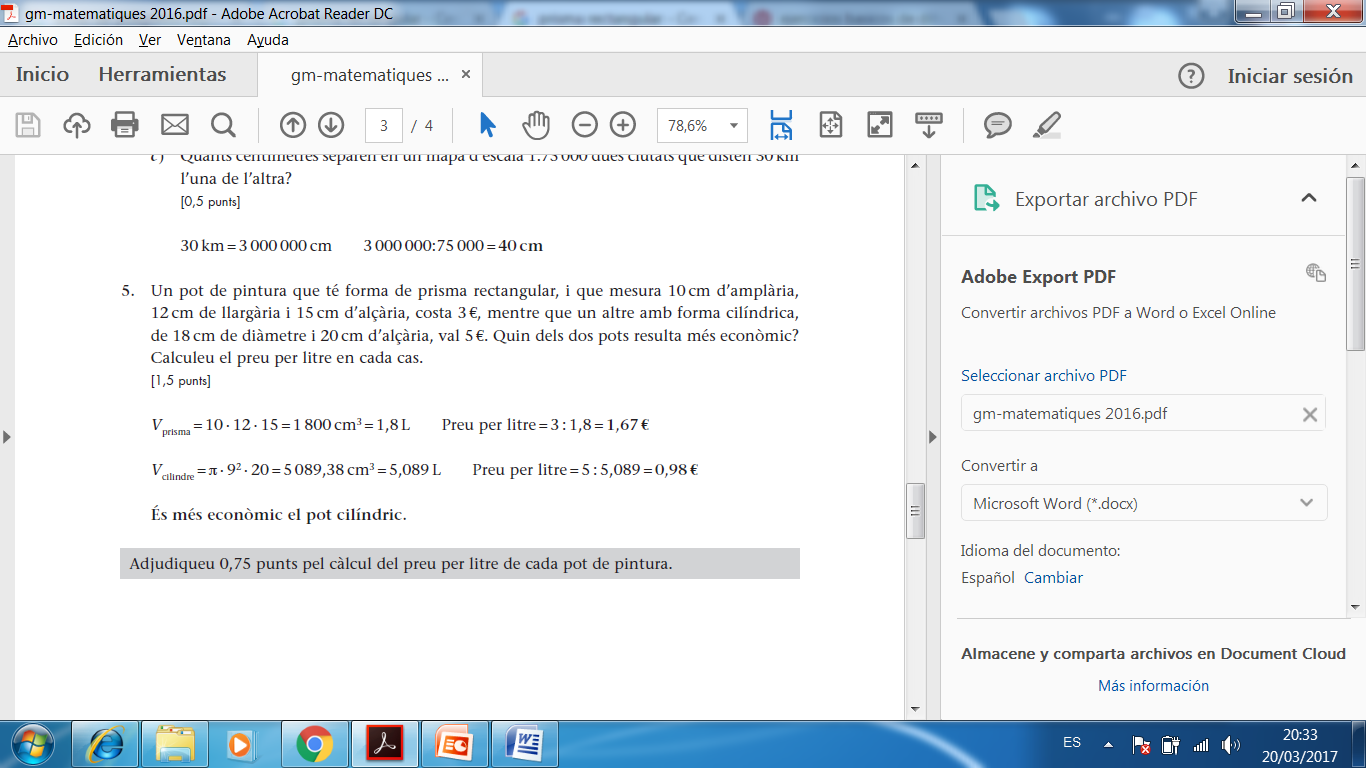 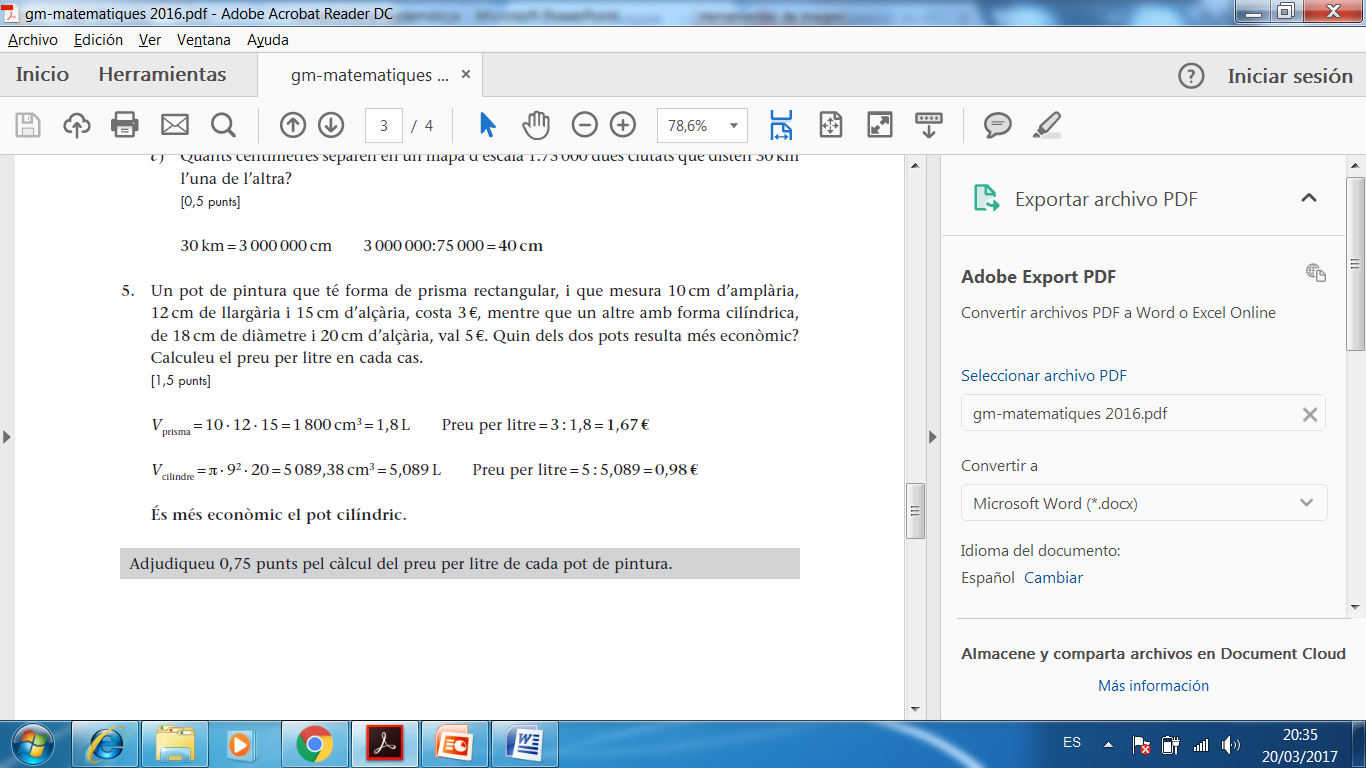 Volums de les figures geomètriques
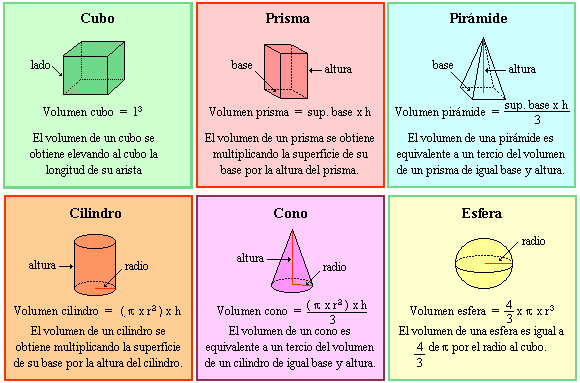 Problema generant una equació
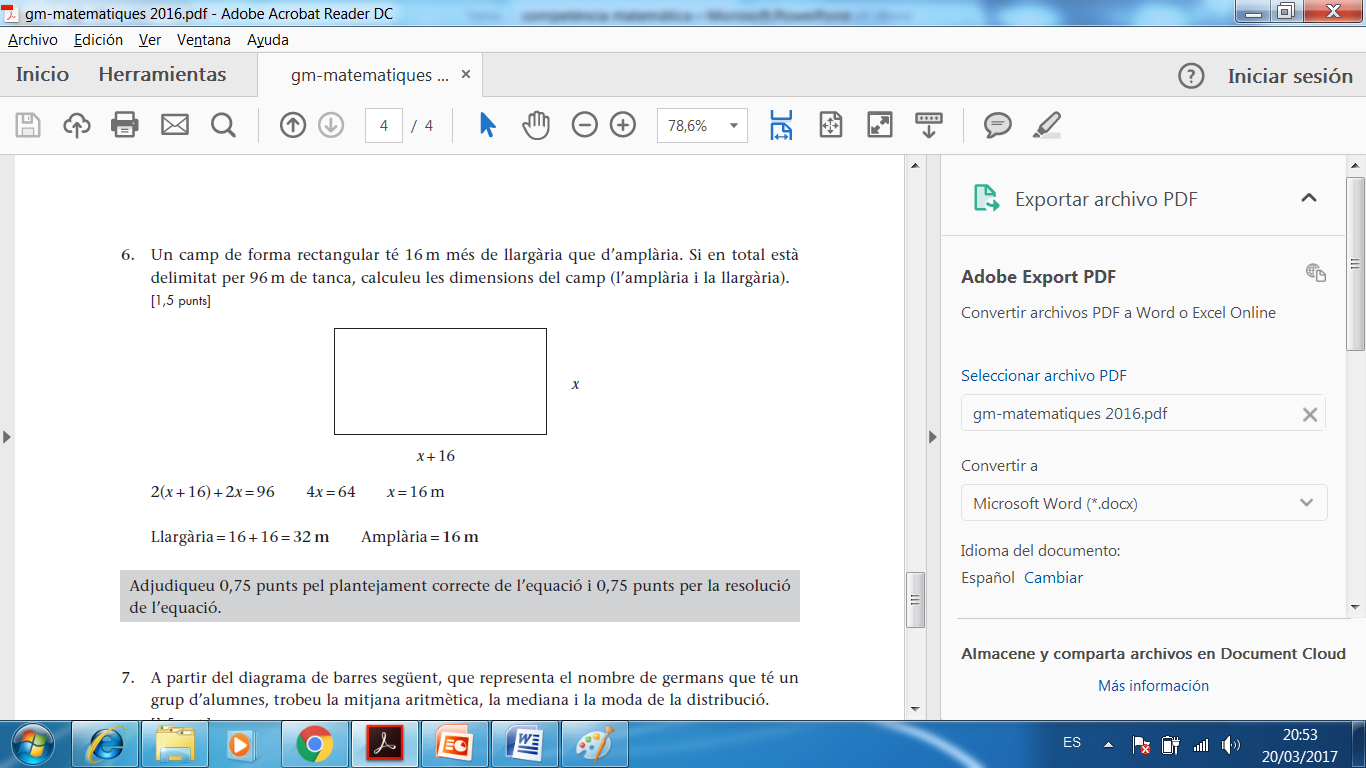 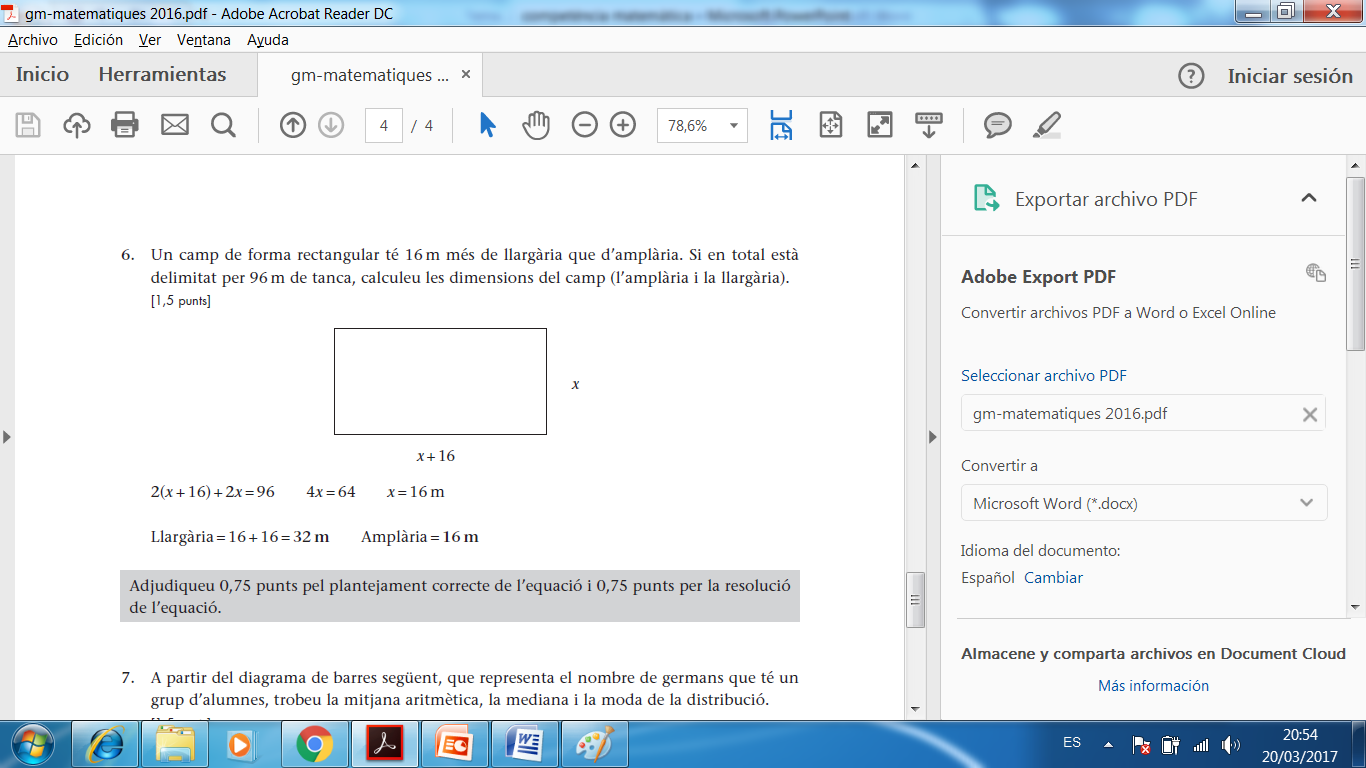 X
X + 16
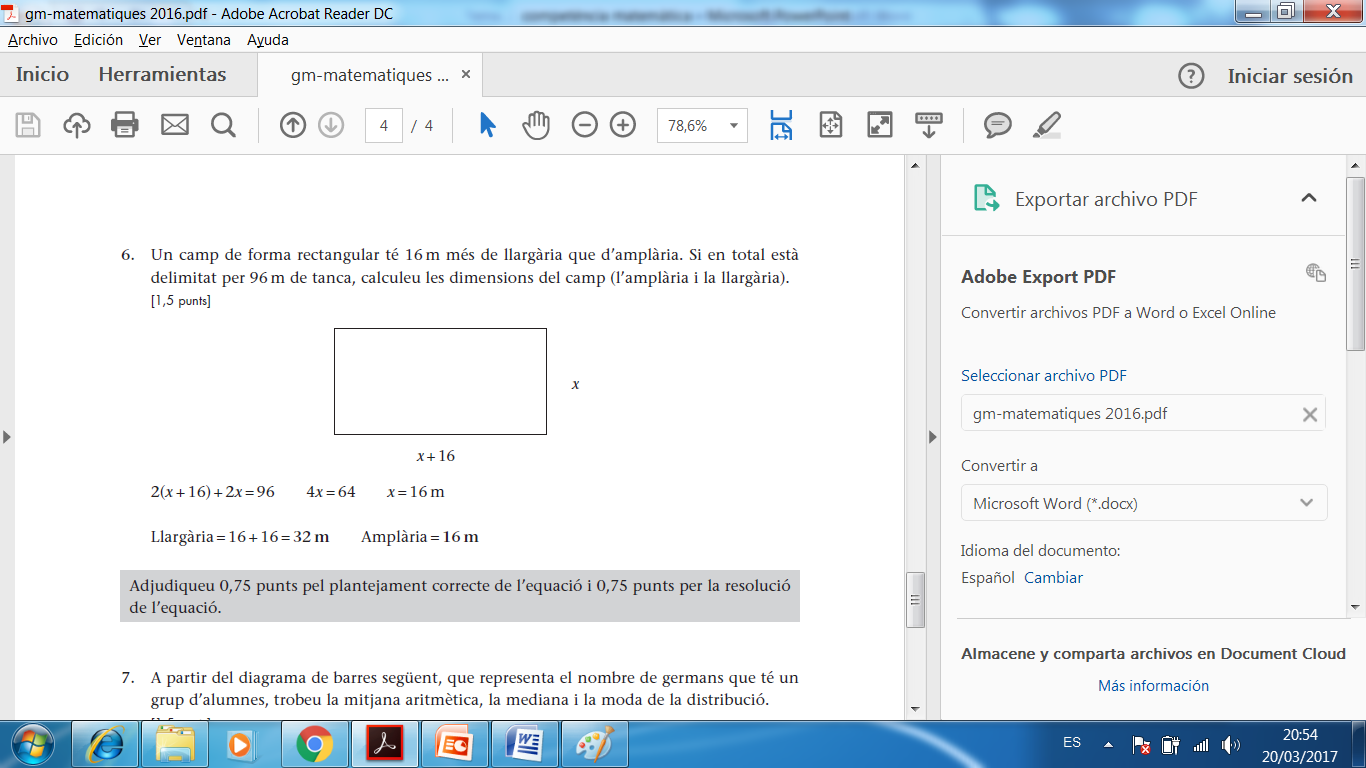 Percentatges
Càlcul del % d’un nombre:
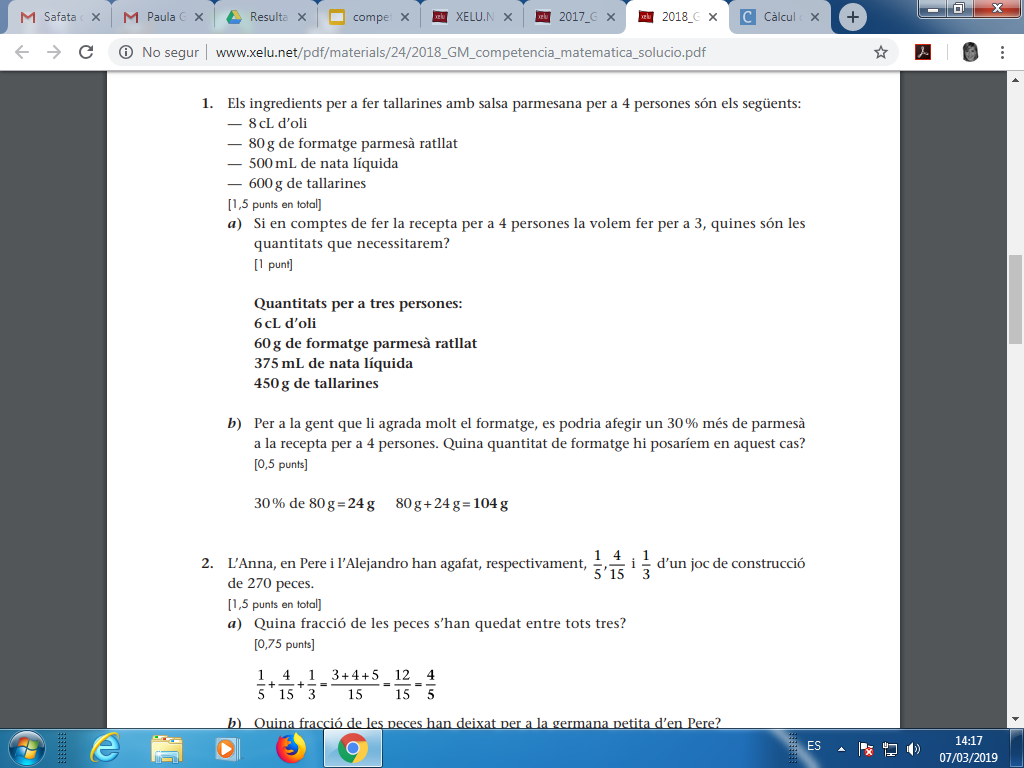 30% de 80g= 30·80 = 24g    			80g + 24g = 104g
                        100
Càlcul del percentatge d’un nombre respecte un altre:
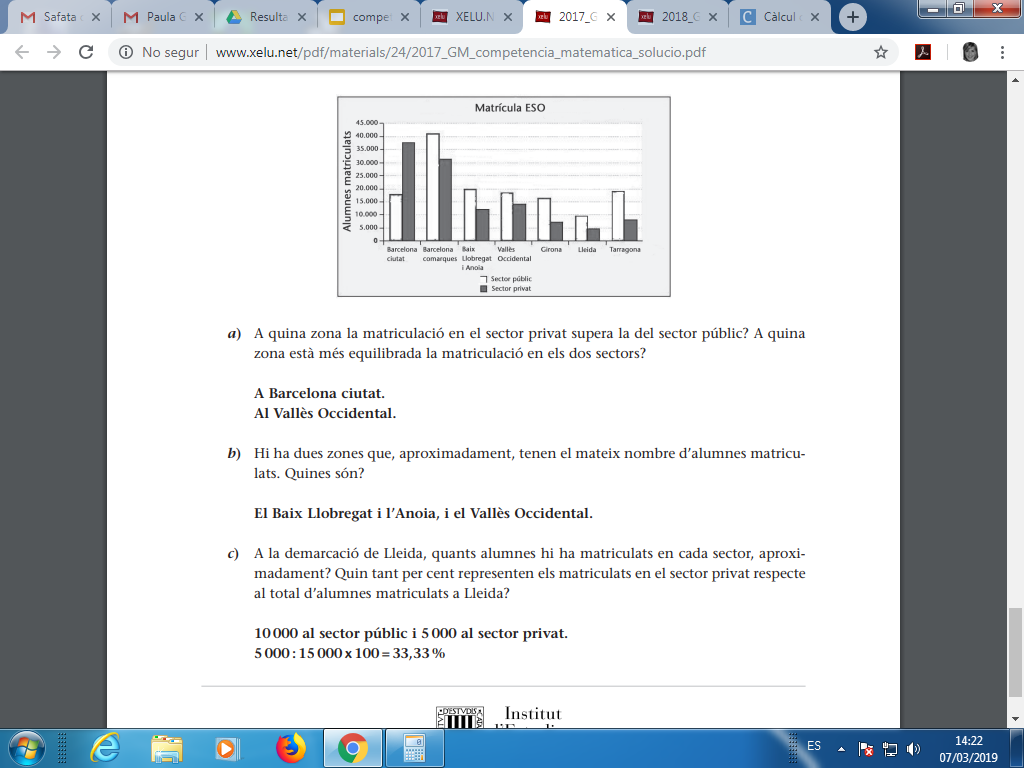 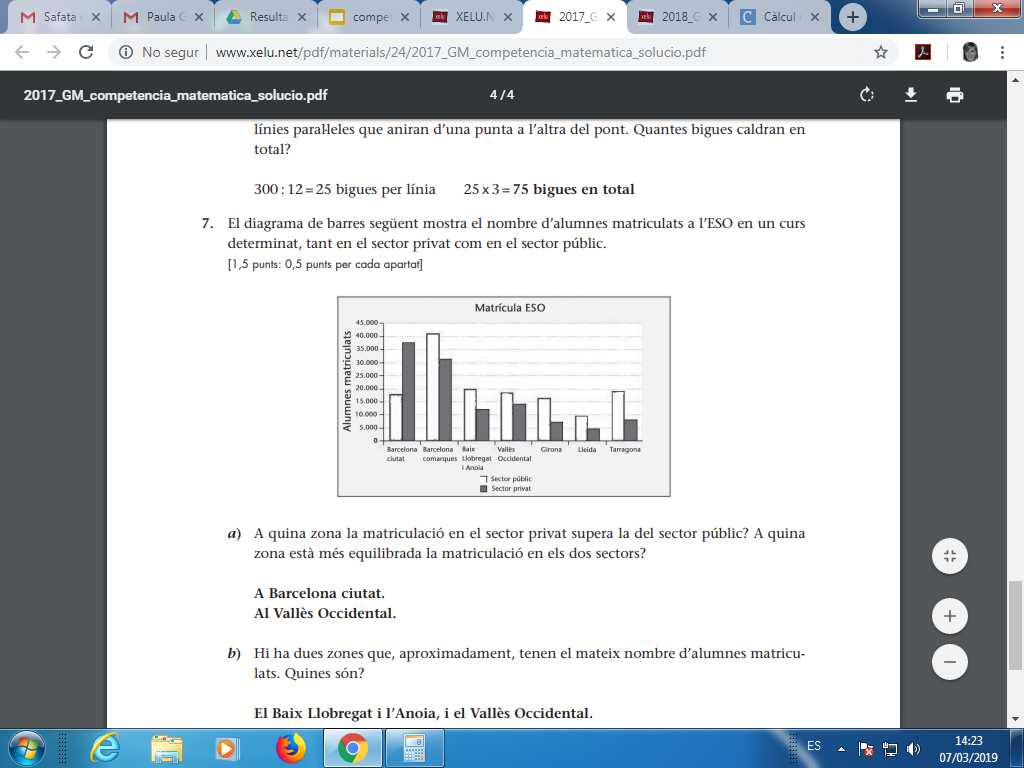 10000 al sector públic i 
5000 al sector privat.

 5000  · 100 = 33,33%
15000
Equacions de 1r grau
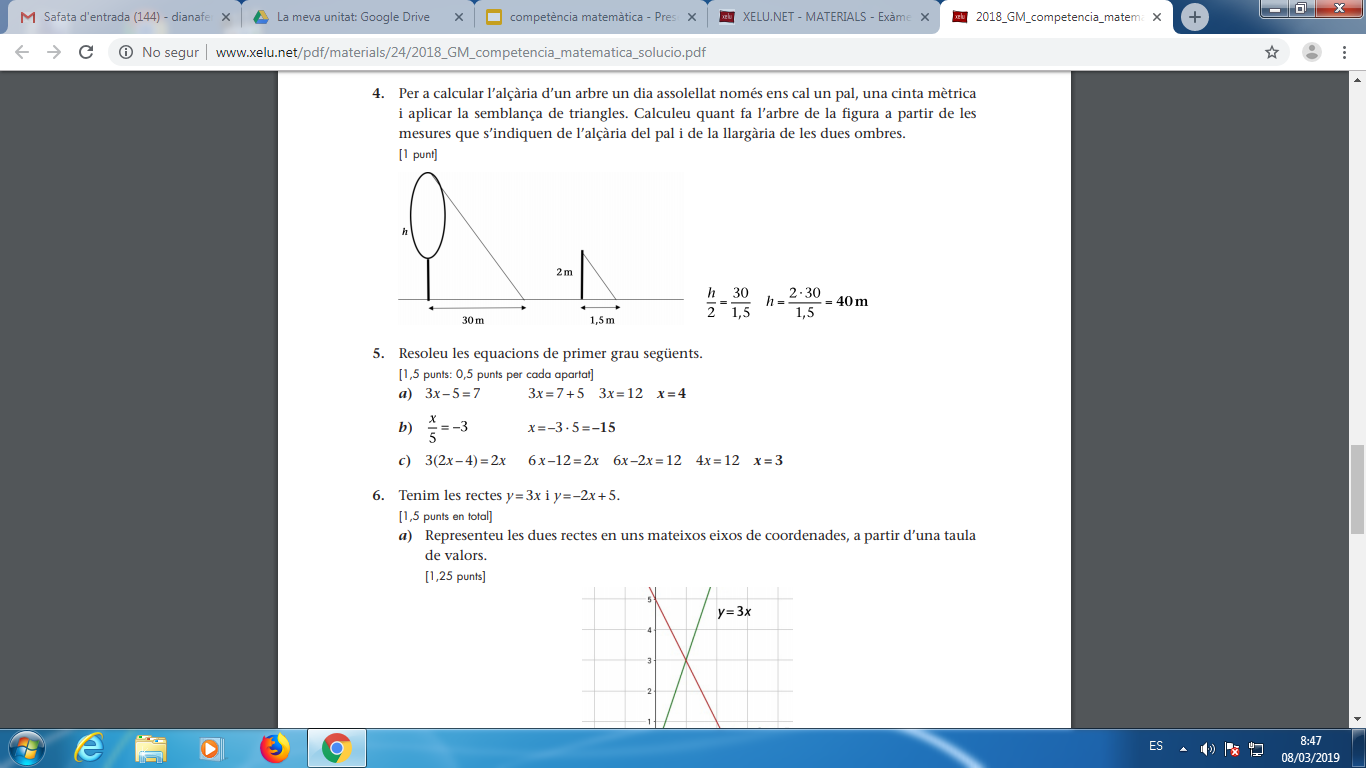 3x - 5 = 7 
3x = 7 + 5
x = 7 + 5 
         3
x = 12  = 4
       3
b.    x  = -3
       5
x = -3 · 5
x = -15
c.    3(2x - 4) = 2x
6x - 12 = 2x
6x - 2x = 12
4x = 12
x = 12  = 3
       4
Estadística: freqüència absoluta i relativa
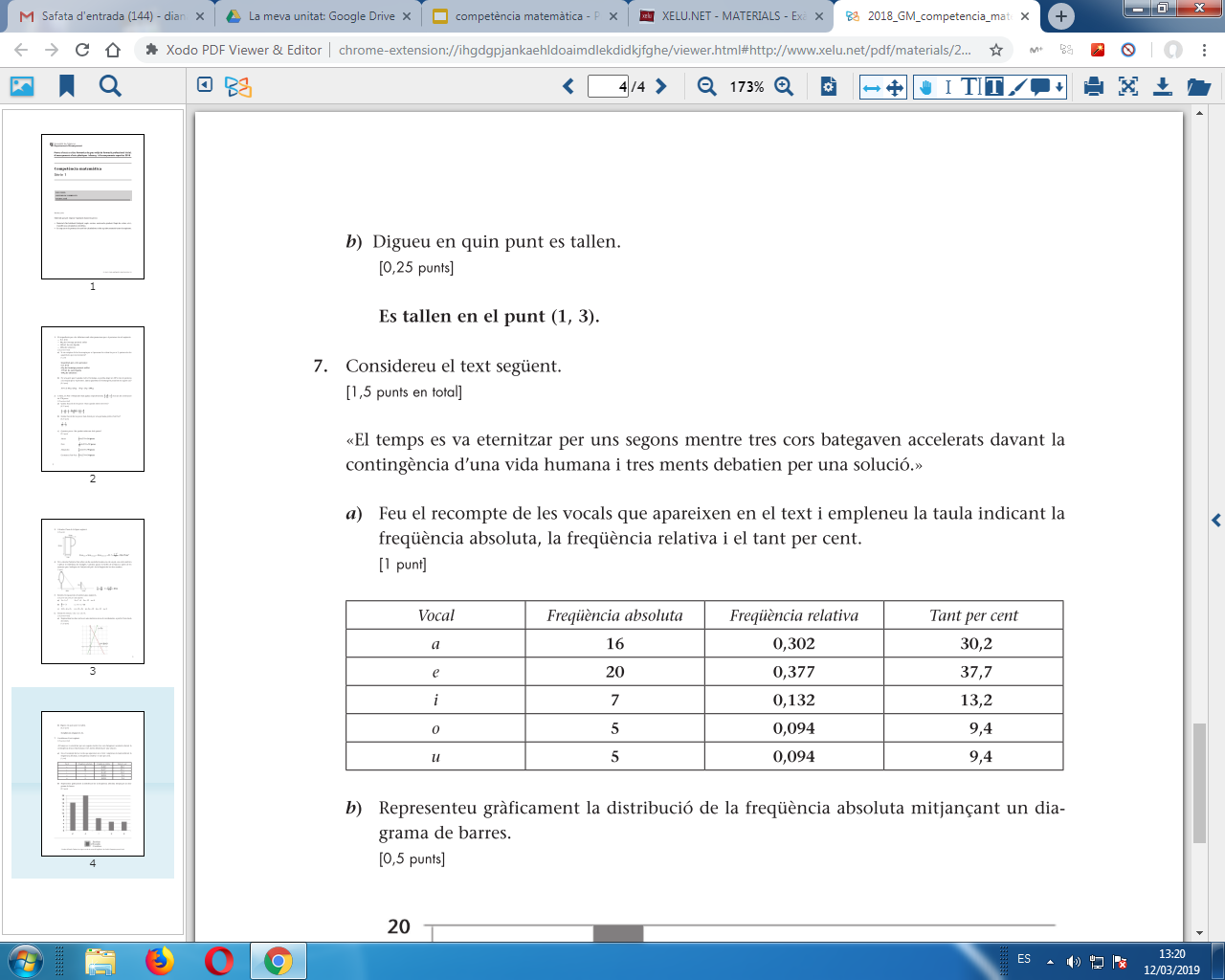 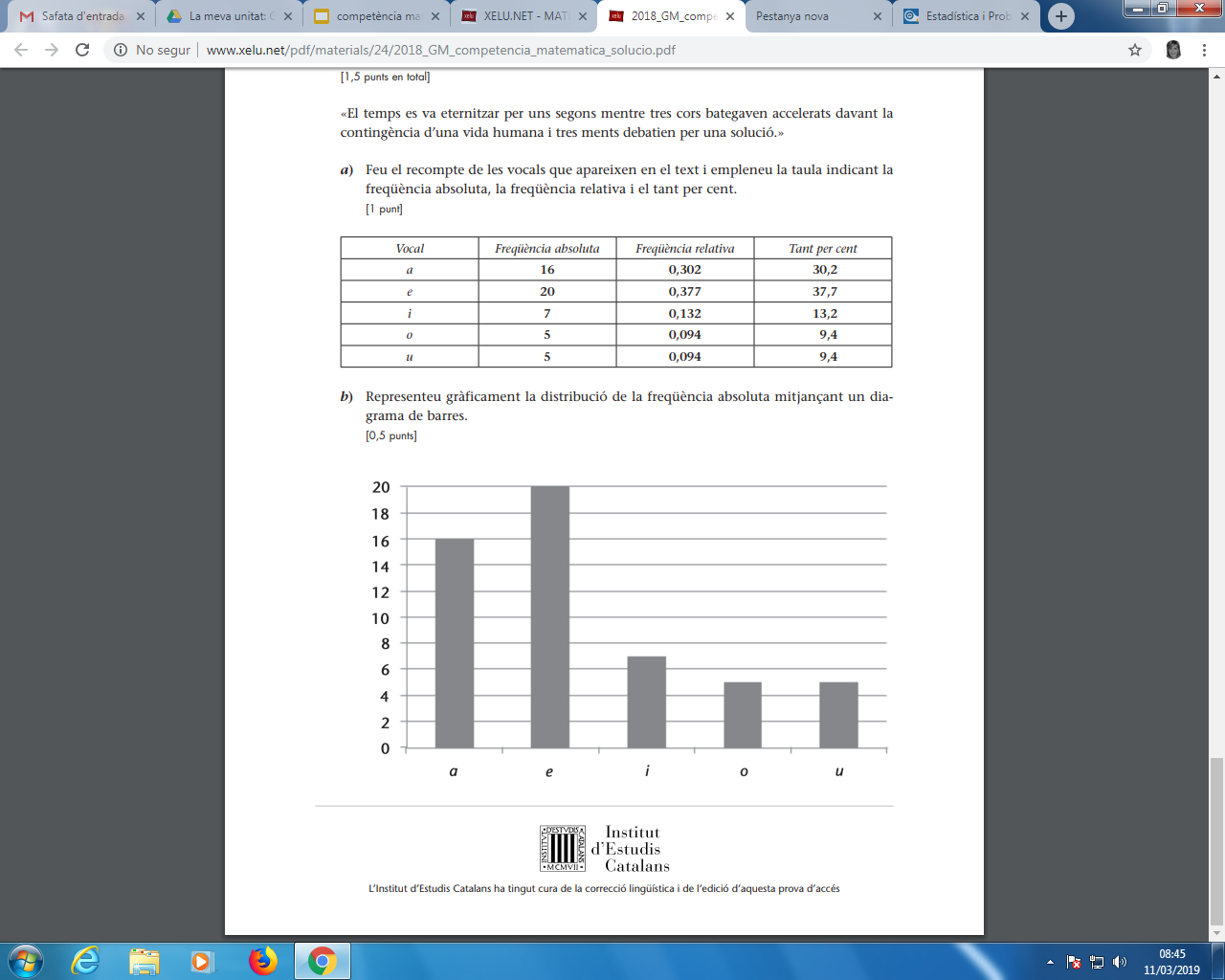 Freqüència absoluta: nombre de vegades que apareix un valor.

Freqüència relativa:




Tant per cent: freqüència relativa · 100
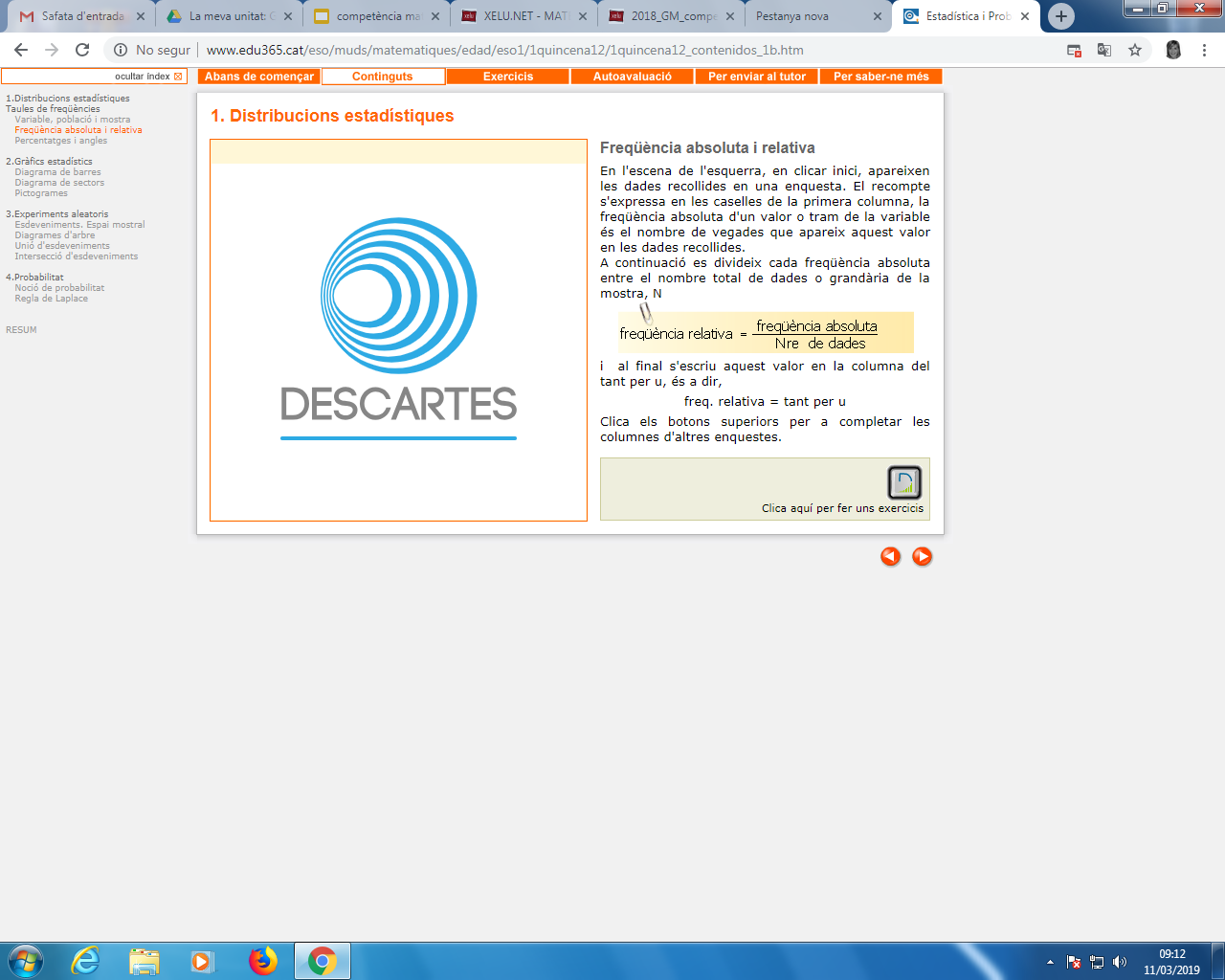 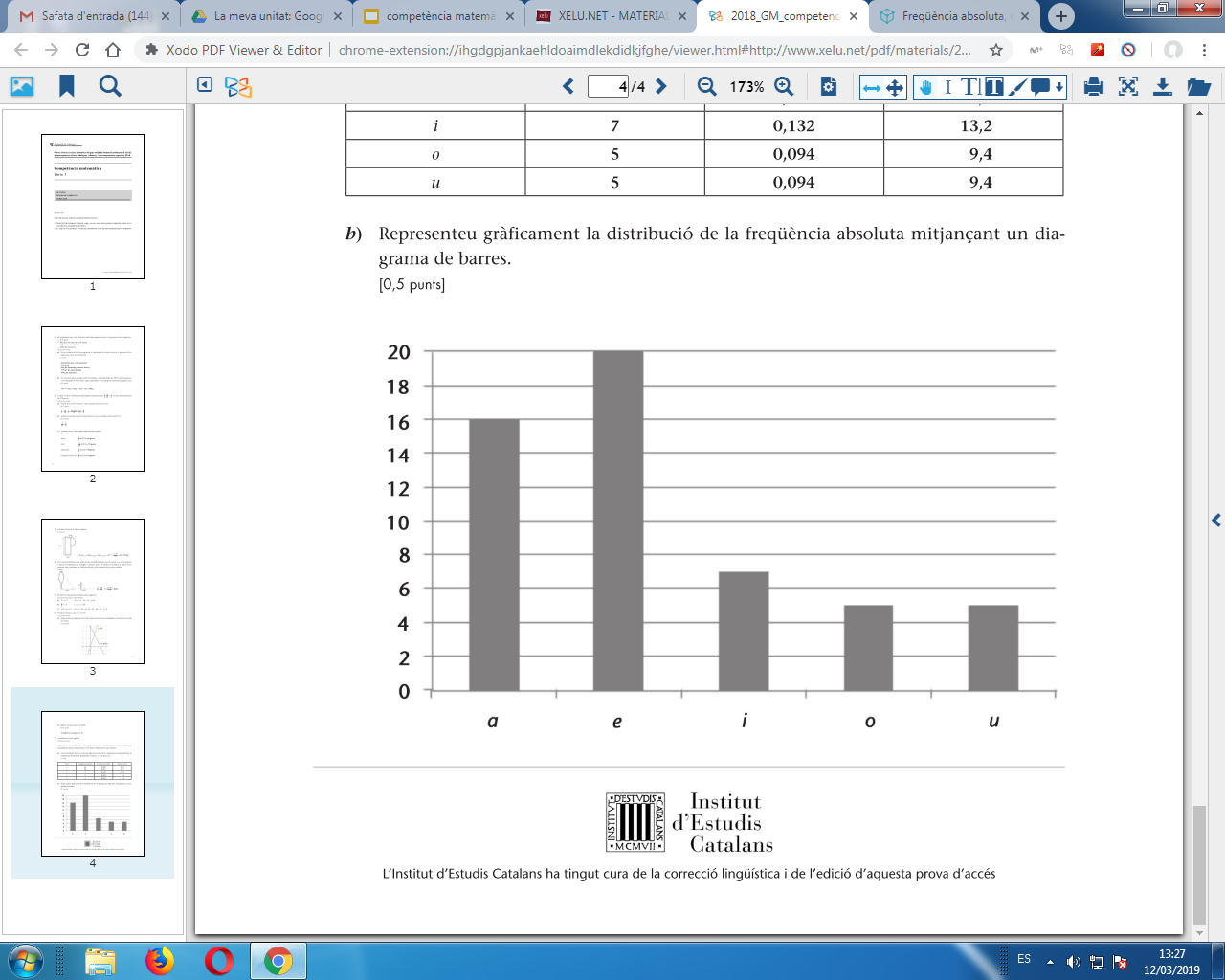 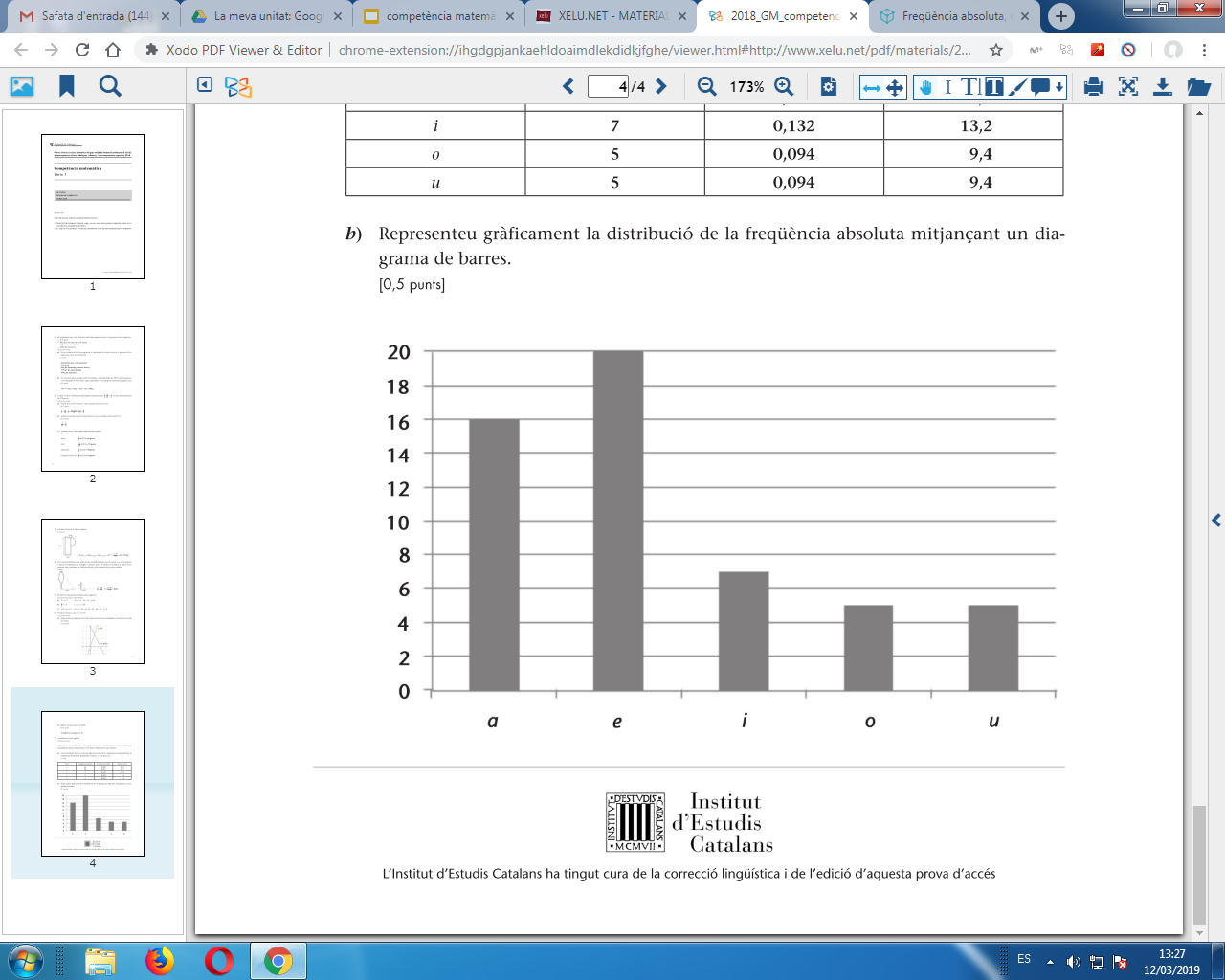 Estadística: mitjana, mediana i moda
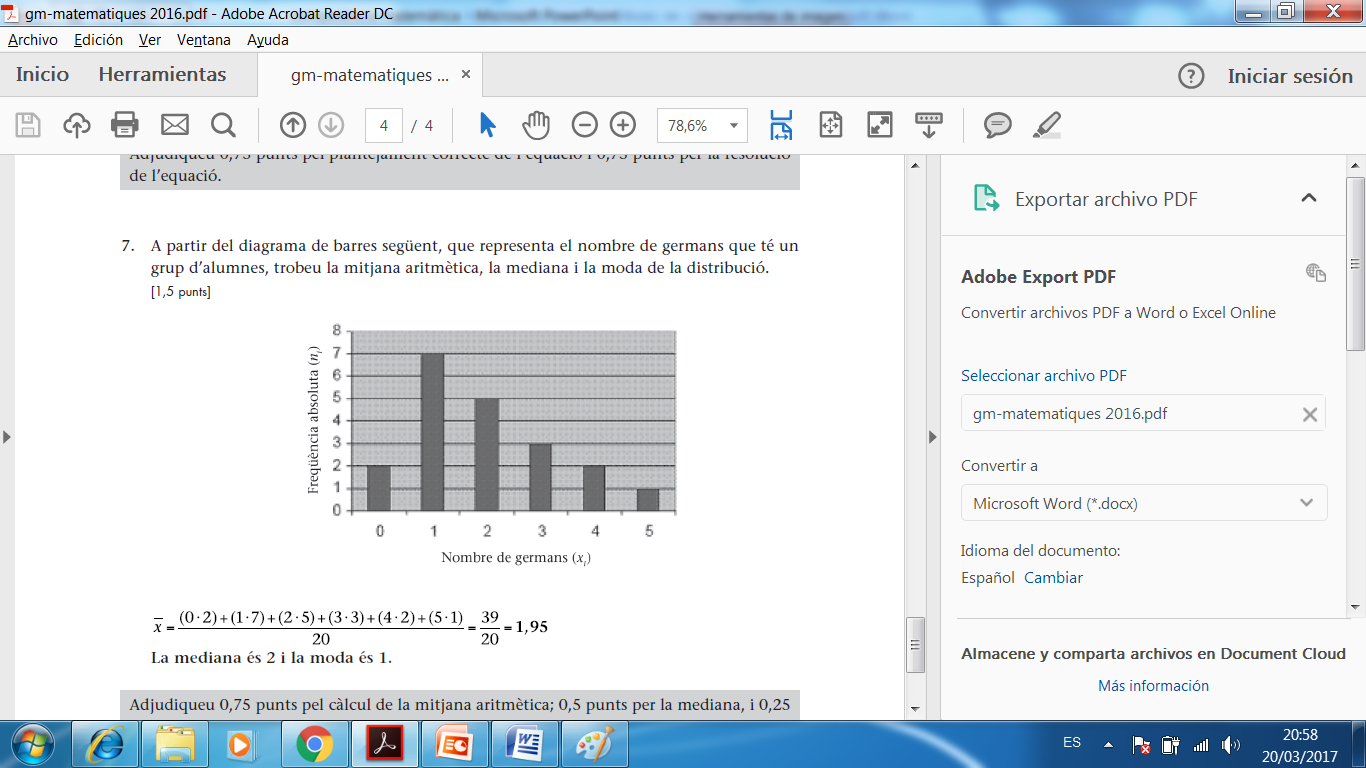 MITJANA ARITMÈTICA
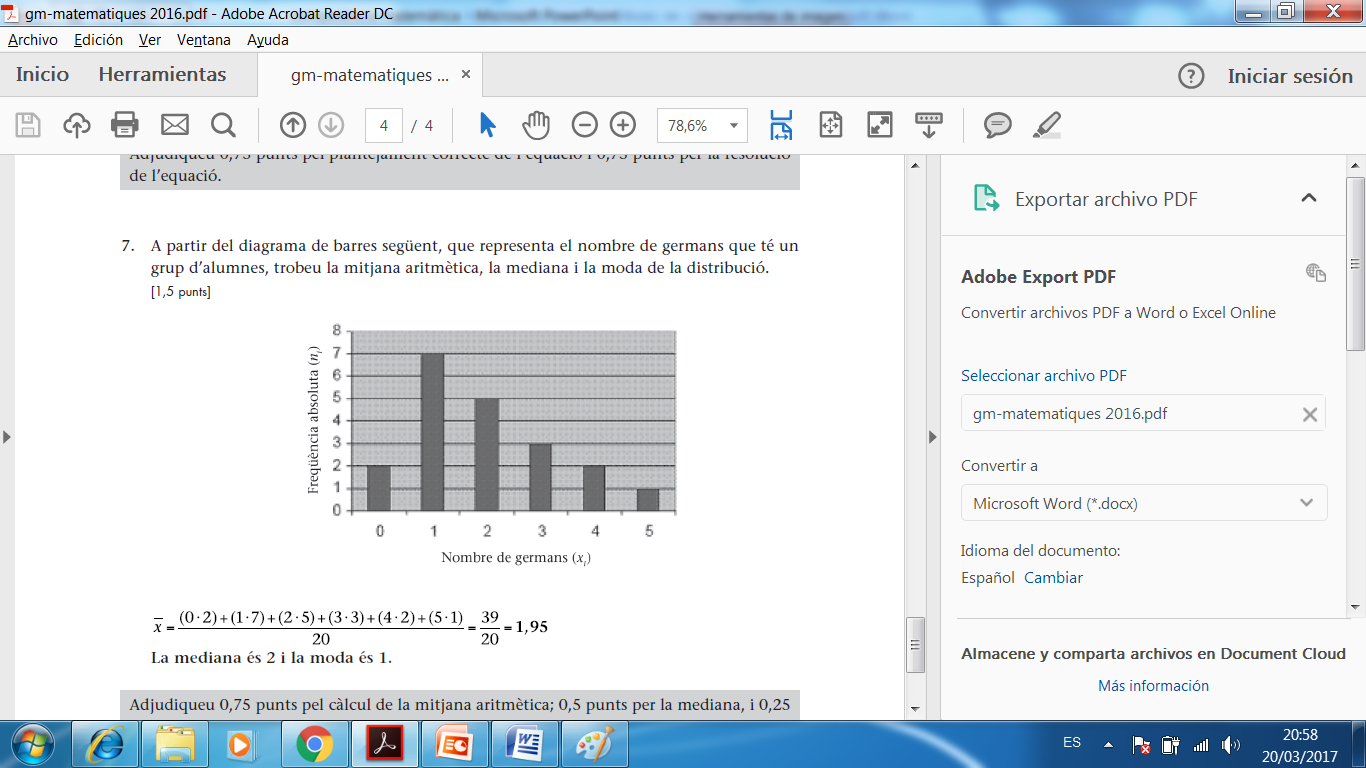 La mitjana és el qüocient entre la suma de les dades y el nombre de dades.
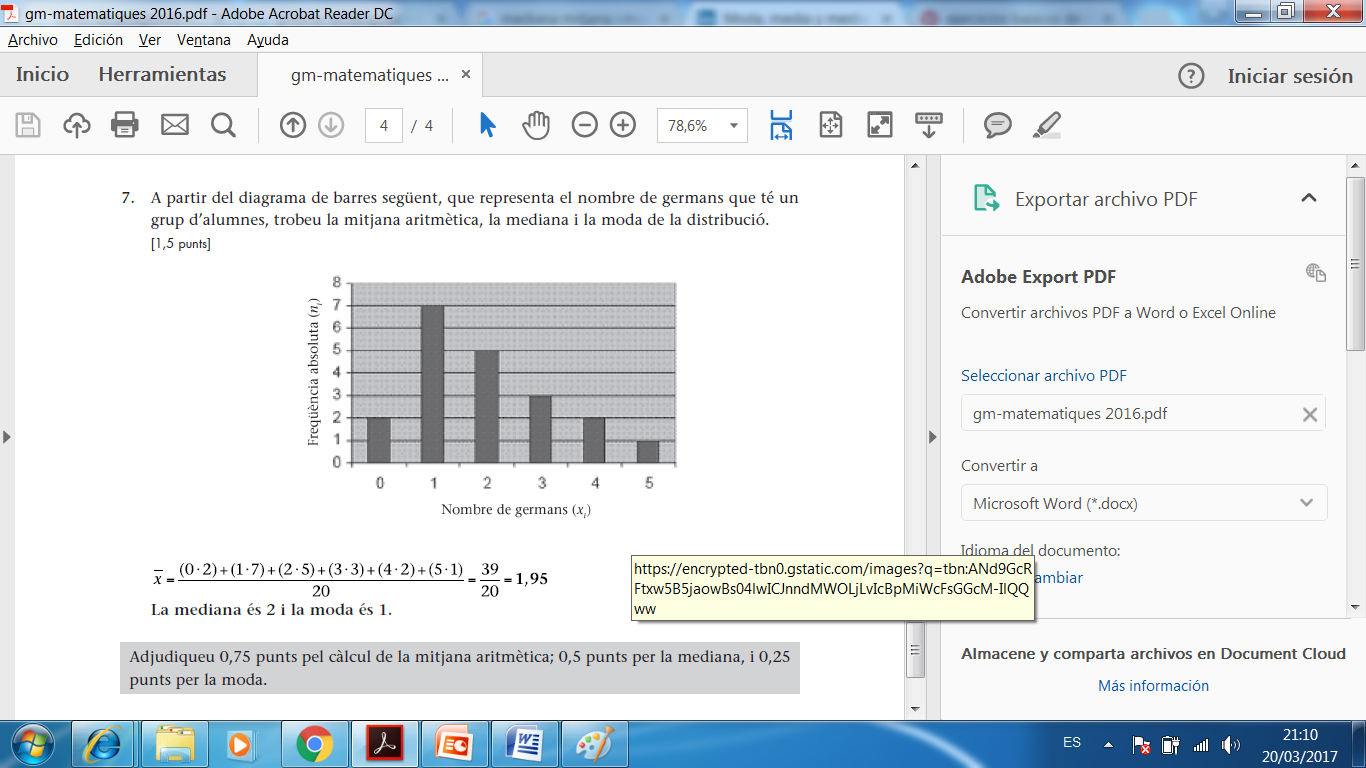 MEDIANA
És el valor que deixa per baix la meitat de les dades de la distribució.
NO l’afecten les puntuacions extremes.
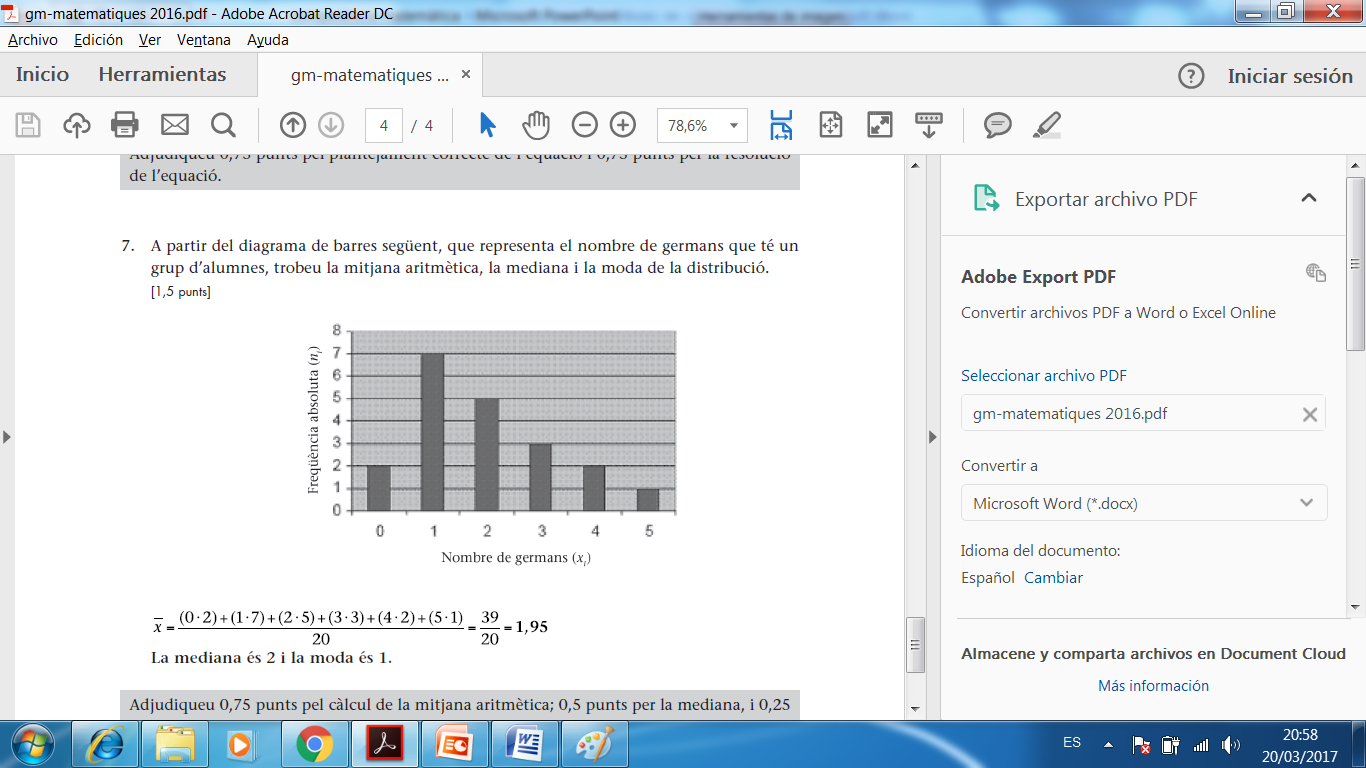 X= 2, 2, 1, 1, 1, 1, 1, 1, 1, 2, 2, 2, 2, 2, 3, 3, 3, 4, 4, 5.
Mediana= 2
MODA
La moda és el valor que més es repeteix, el més freqüent.
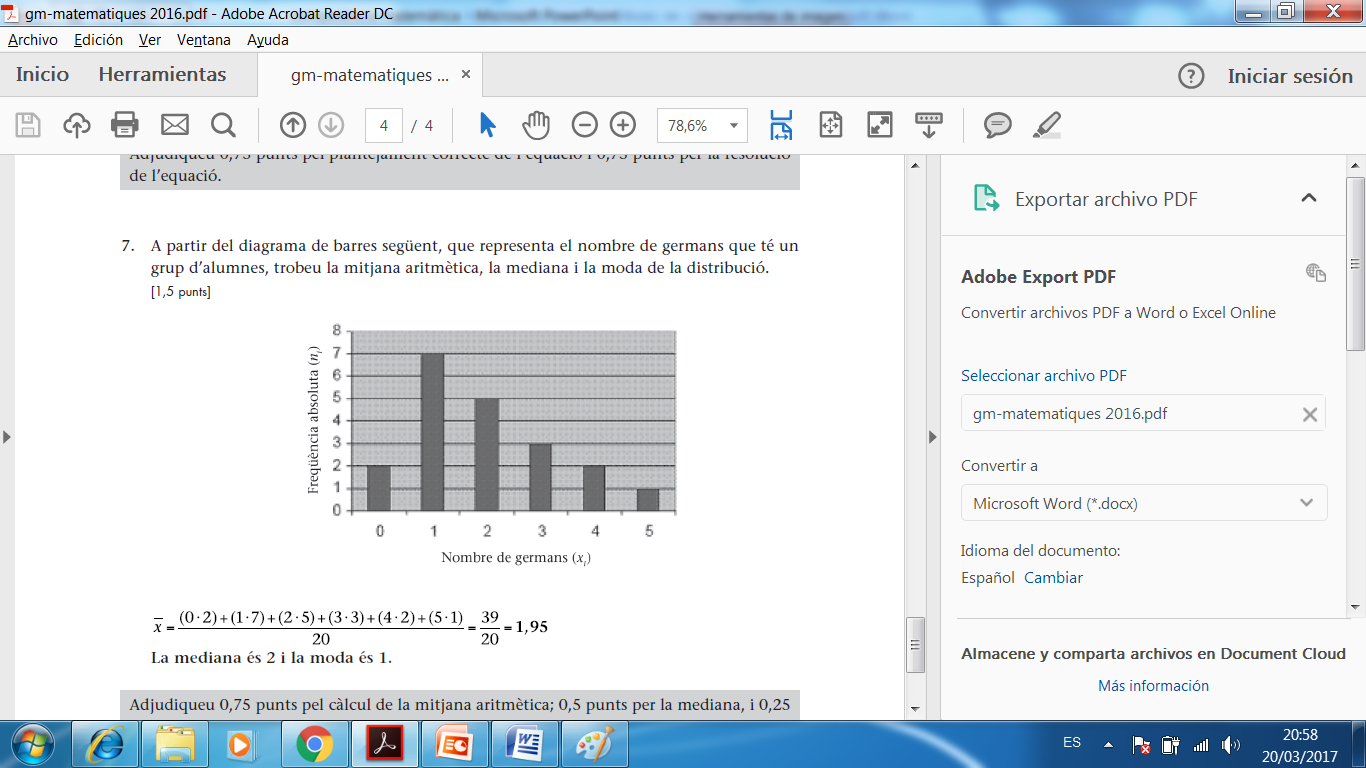 Unitats de mesura
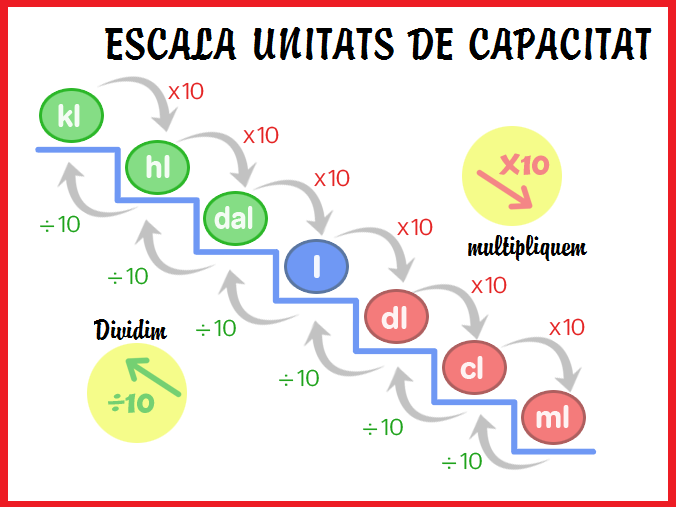